Welcome to our services
New Lebanon  Church of Christ
We are Simply Christians.
Our Emphasis is Spiritual, Not Material or Social.
We are striving to be The Same Church as Described in The New Testament.
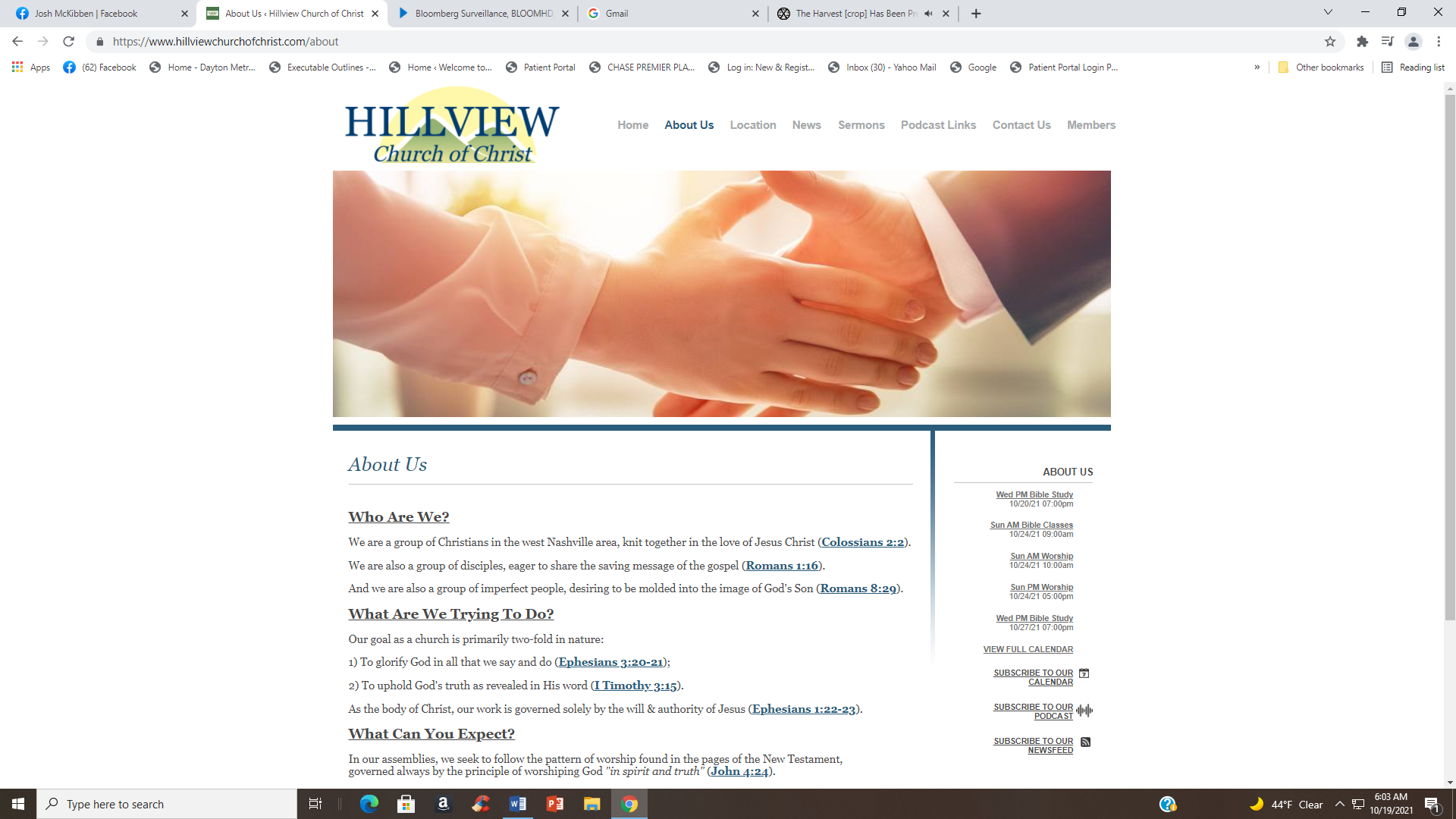 Please Come Back Again
Mark 14:67 And when she saw Peter warming himself, she looked at him and said, "You also were with Jesus of Nazareth."
 68 But he denied it, saying, "I neither know nor understand what you are saying." And he went out on the porch, and a rooster crowed.
 69 And the servant girl saw him again, and began to say to those who stood by, "This is one of them."
 70 But he denied it again. And a little later those who stood by said to Peter again, "Surely you are one of them; for you are a Galilean, and your speech shows it."
71 Then he began to curse and swear, "I do not know this Man of whom you speak!"
 72 A second time the rooster crowed. Then Peter called to mind the word that Jesus had said to him, "Before the rooster crows twice, you will deny Me three times." And when he thought about it, he wept.
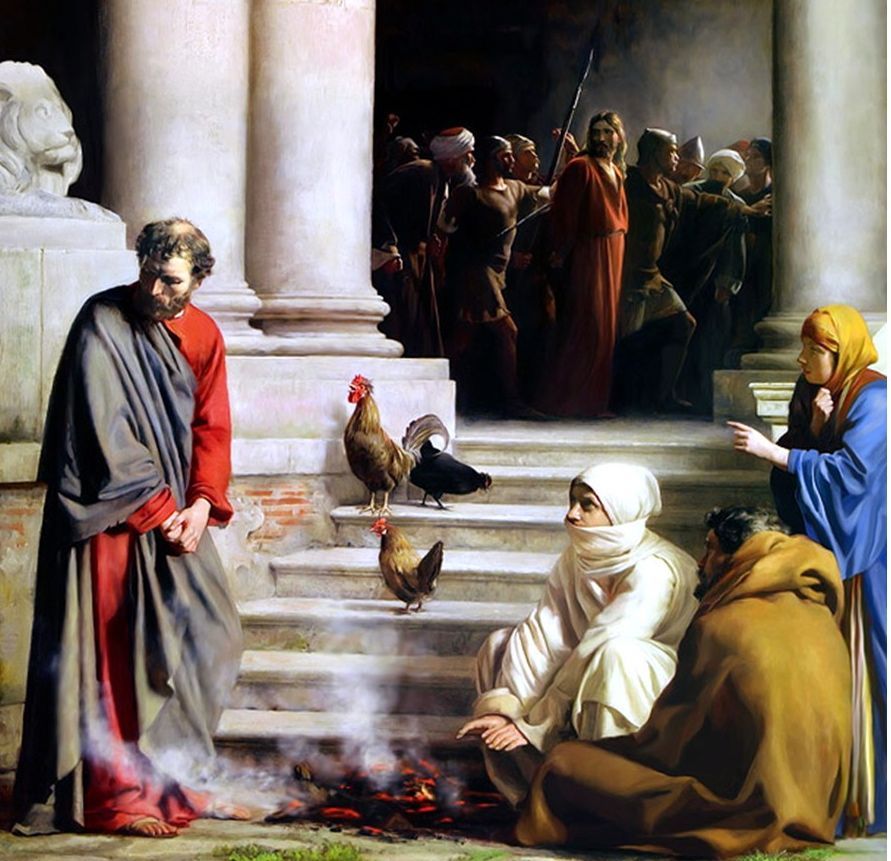 Mark 14
The Steps In Peter’s Backsliding
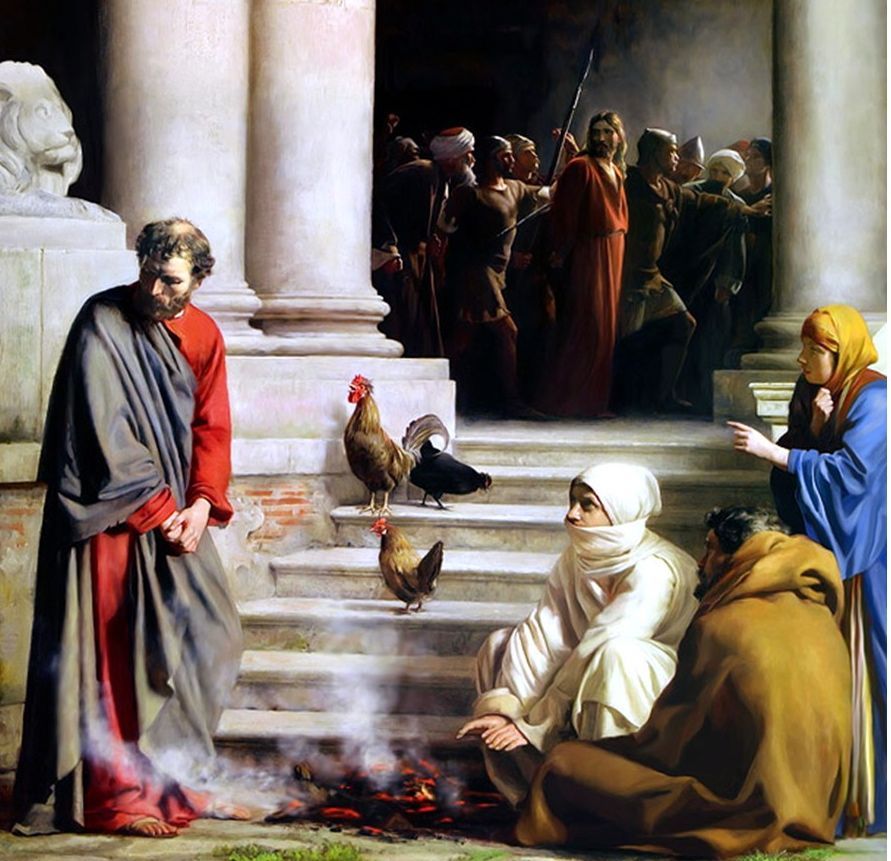 Mark 14
The Steps In Peter’s Backsliding
1. Self-confident
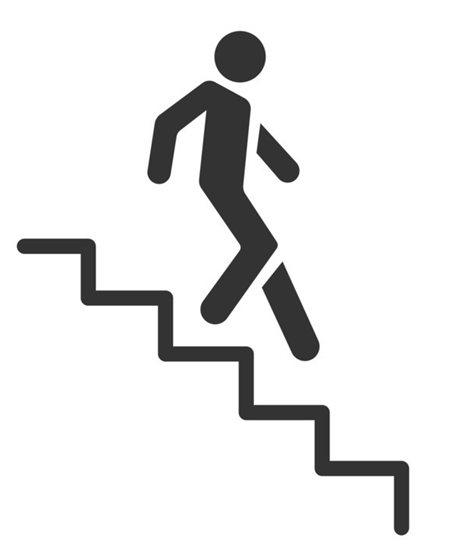 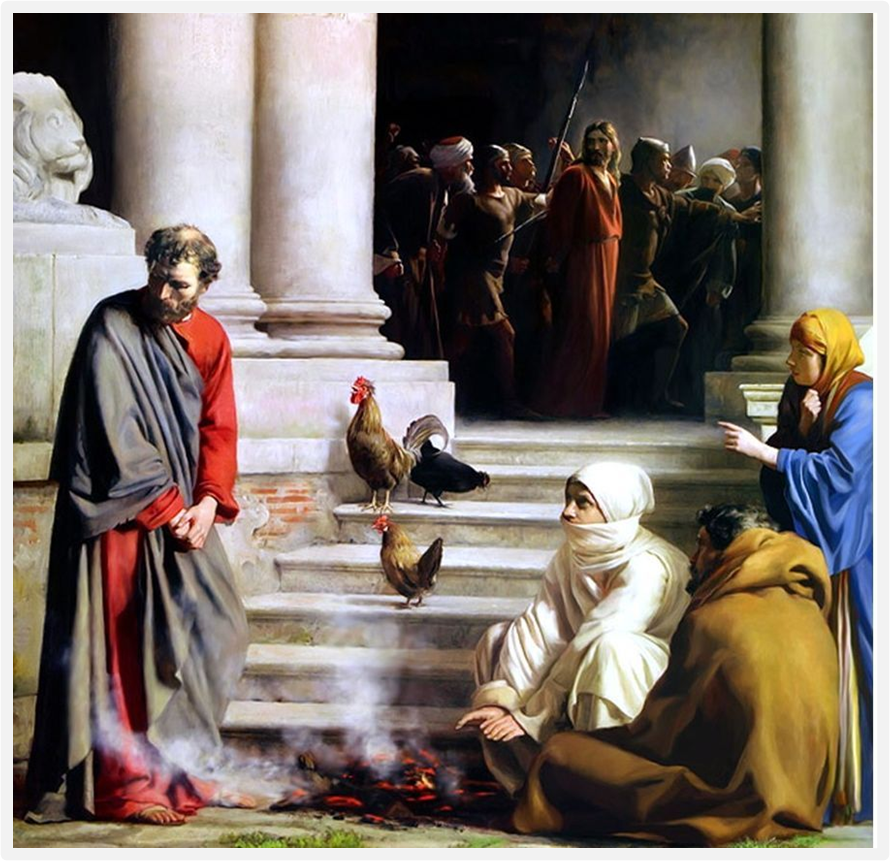 newlebanoncoc.com
The Steps In Peter’s Backsliding
2. Proud boasting
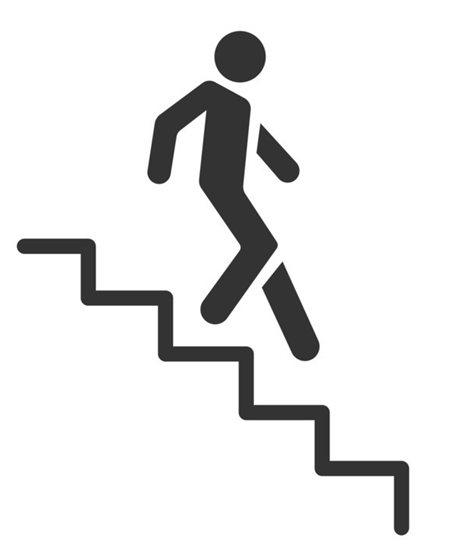 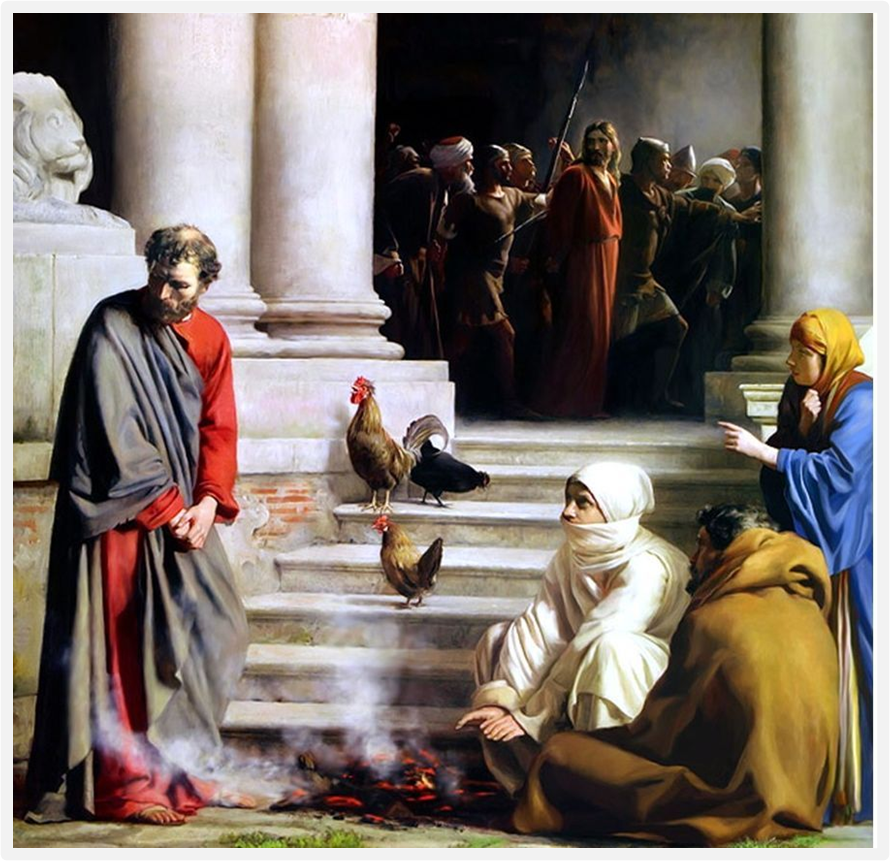 newlebanoncoc.com
The Steps In Peter’s Backsliding
3. Dropped his guard
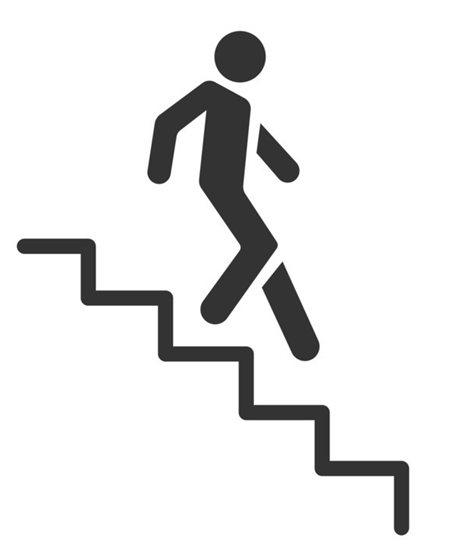 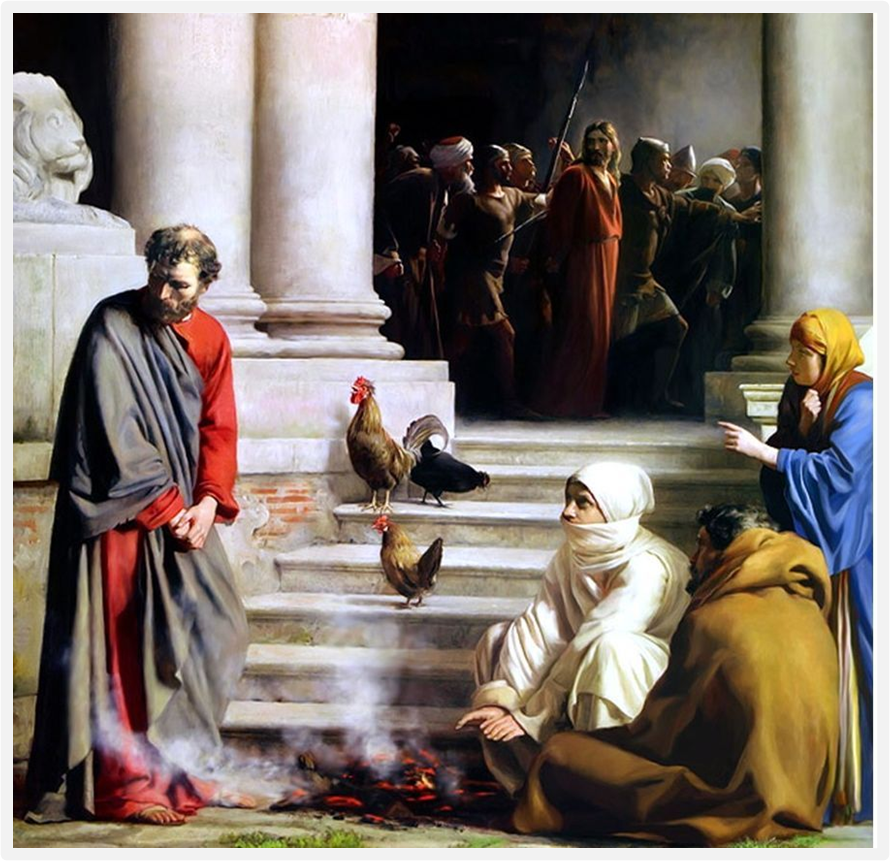 newlebanoncoc.com
The Steps In Peter’s Backsliding
4. Distanced himself 	 			     from Christ
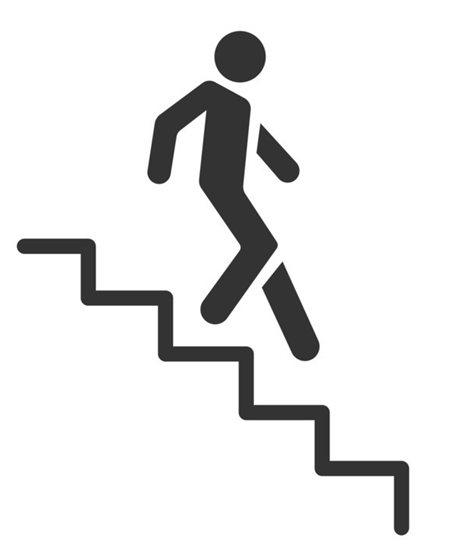 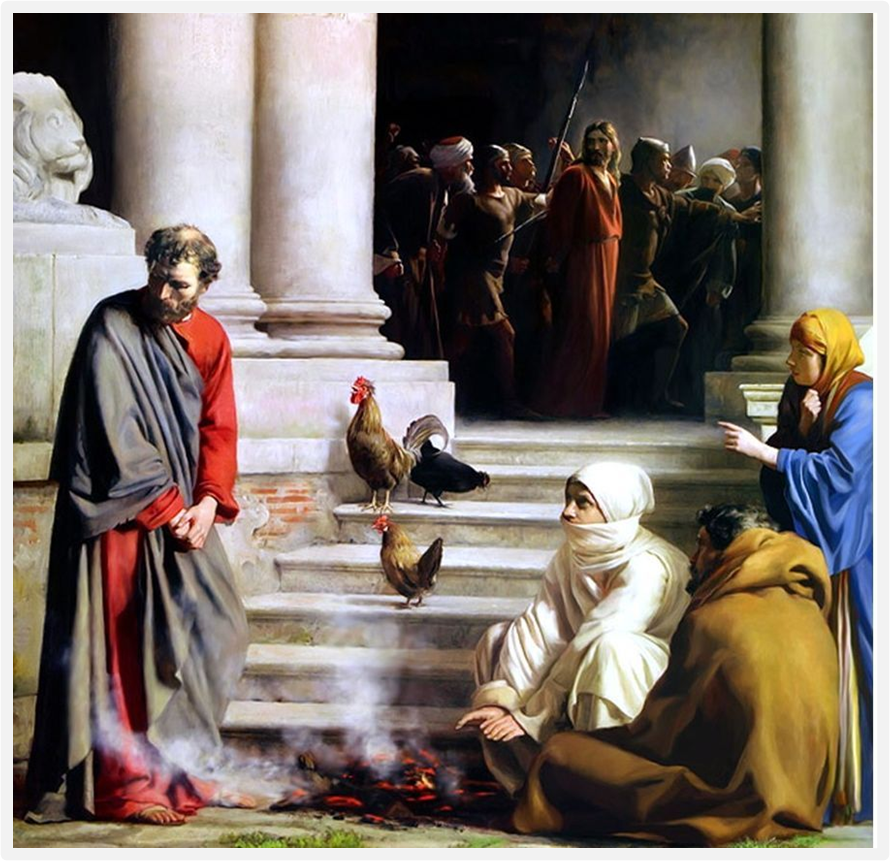 newlebanoncoc.com
The Steps In Peter’s Backsliding
5. Embraced Worldliness
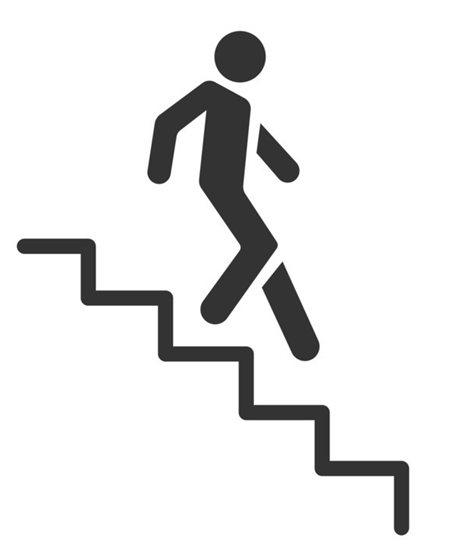 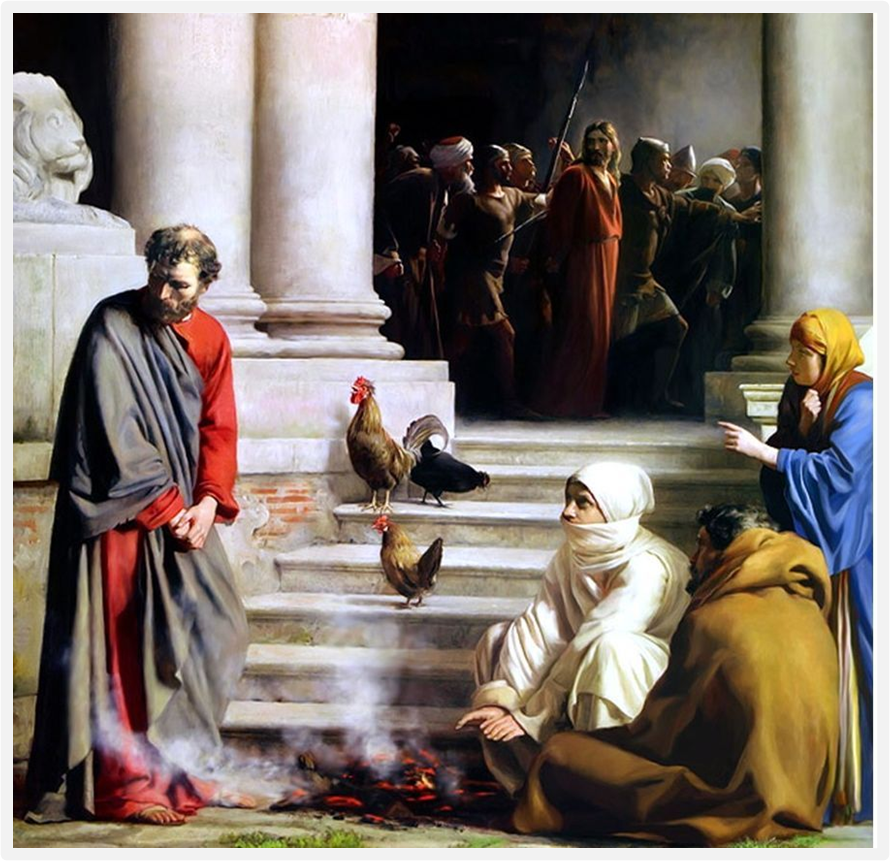 newlebanoncoc.com
The Steps In Peter’s Backsliding
6. Denied Christ
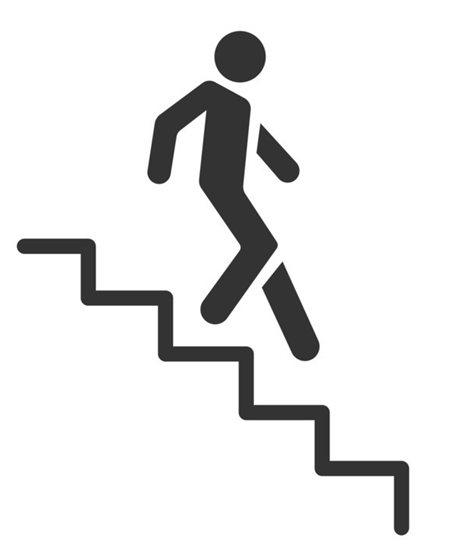 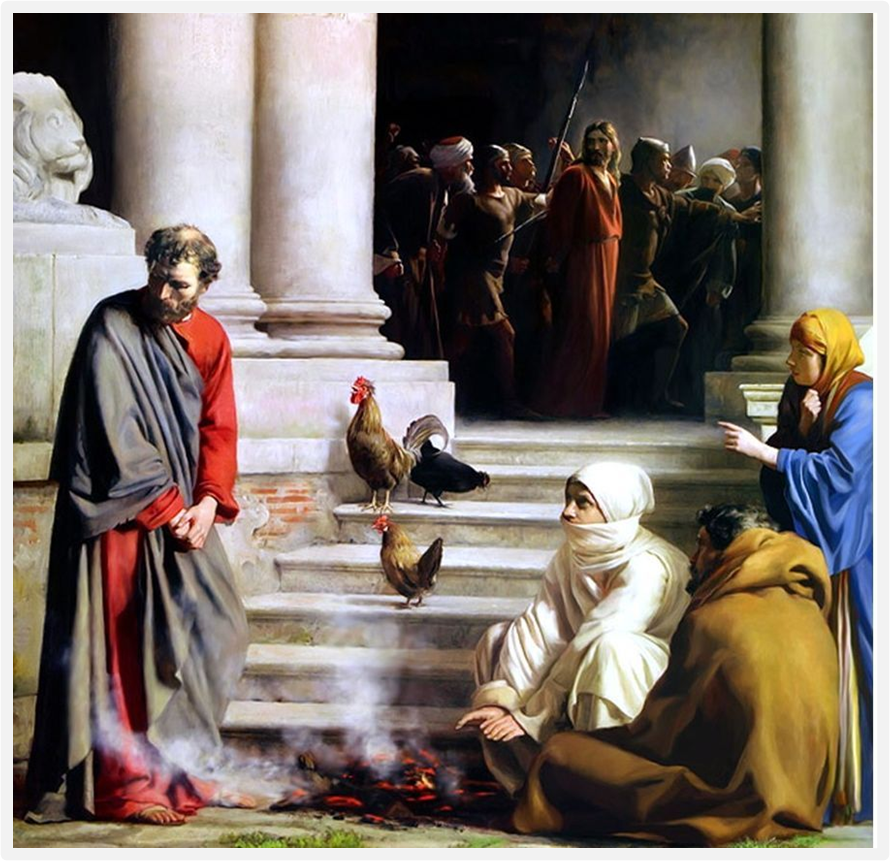 newlebanoncoc.com
The Steps In Peter’s Backsliding
7. Acted Recklessly
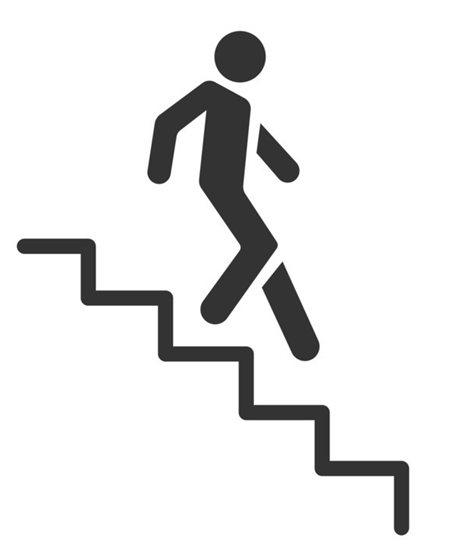 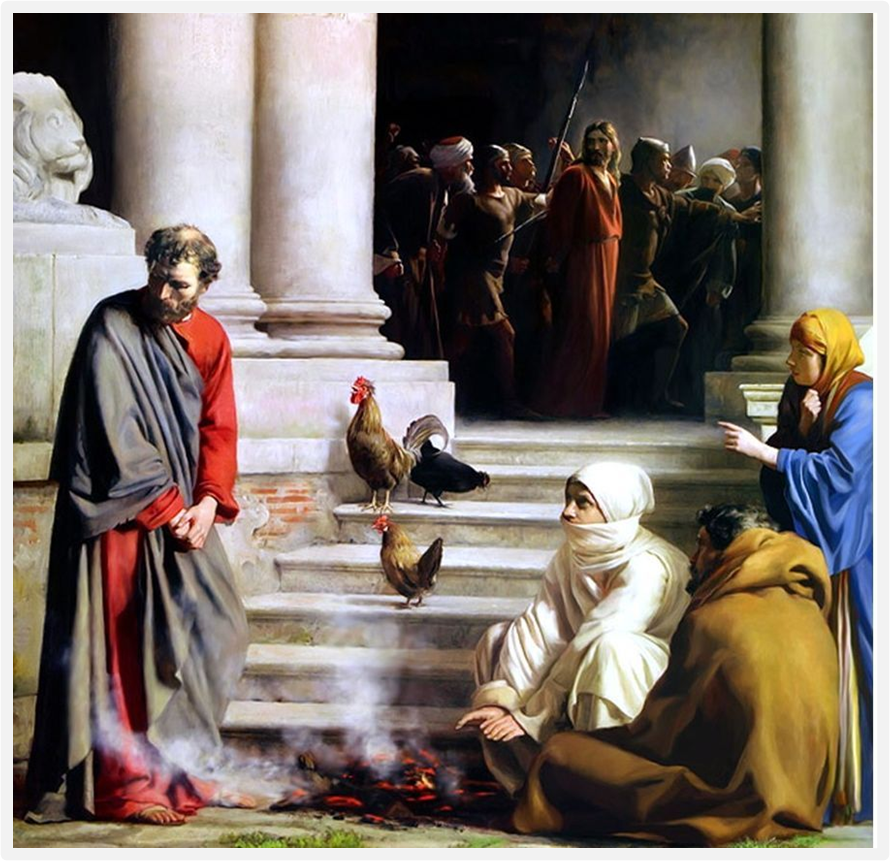 newlebanoncoc.com
OFFEND    (&, 4624), from  (OFFENSE, No. 1), signifies “to put a snare or stumblingblock in the way,”
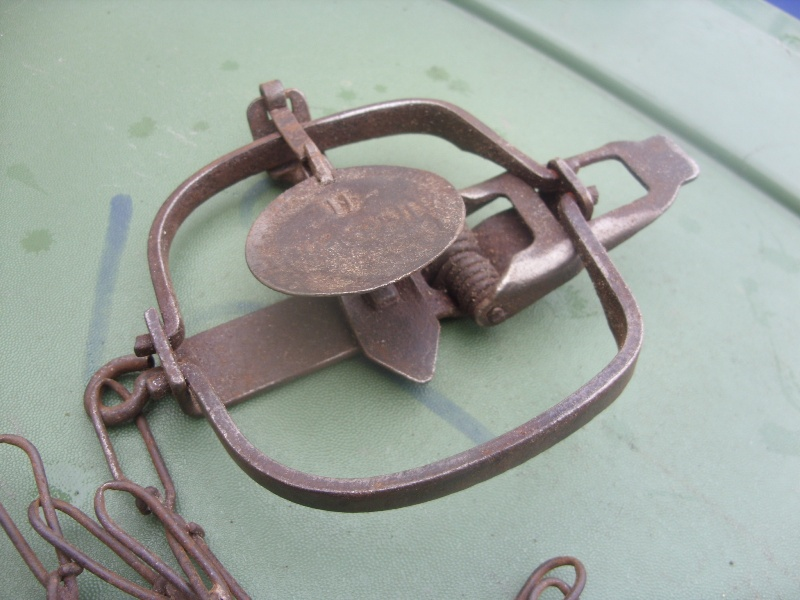 OFFENCE (OFFENSE)  
A. Nouns.  1.  (1, 4625) originally was “the name of the part of a trap to which the bait is attached, hence, the trap or snare itself, as in Rom. 11:9, RV, ‘stumblingblock,’ quoted from Psa. 69:22, and in Rev. 2:14, for Balaam’s device was rather a trap for Israel than a stumblingblock to them,
2.  (4348), “an obstacle against which one may dash his foot” (akin to , “to stumble” or “cause to stumble”; , “to or against,” , “to strike”), is translated “offense” in Rom. 14:20, in v. 13, “a stumblingblock,” of the spiritual hindrance to another by a selfish use of liberty
The Steps In Peter’s Backsliding
Self-confident
Proud boasting
Dropped His Guard.
Distanced himself from Christ.
Embraced Worldliness.
Denied Christ.
Acted Recklessly
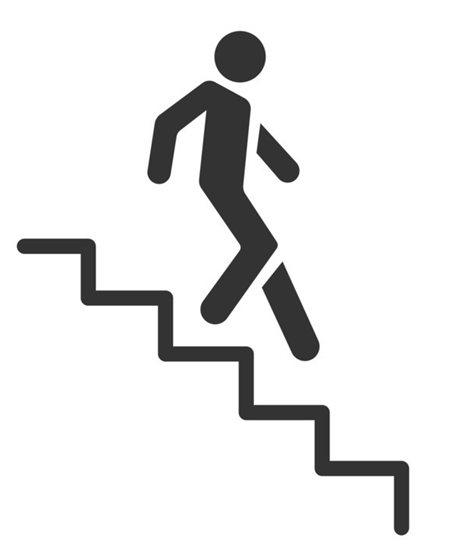 newlebanoncoc.com
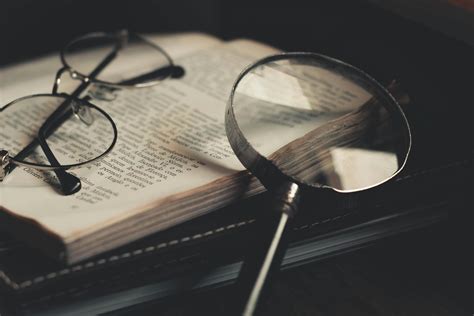 Acts 17:11 These were more fair-minded than those in Thessalonica, in that they received the word with all readiness, and searched the Scriptures daily to find out whether these things were so.